International Conference on 
Quantum Field Theory, High-Energy Physics, and Cosmology
 18-21 July 2022
BLTP, JINR, Russia
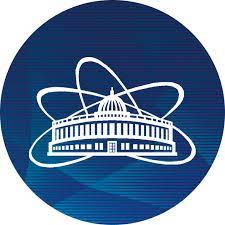 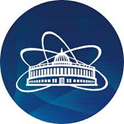 On Asymptotic Universality of Strong Interactions at Large Distances
Vladimir  A. Petrov
A. A. Logunov Institute for High Energy Physics
of
the National Research Centre “ Kurchatov Institute”
Terms definition
Asymptotic : energy      “infinity”.
Universality: independence of the initial collision channel.
Strong: inaccessible to perturbative treatment in terms of the gauge coupling.
Distance: average size of the interaction region ( = average impact parameter)
Large: noticeably larger than 1 Fermi.
Simple example of universality
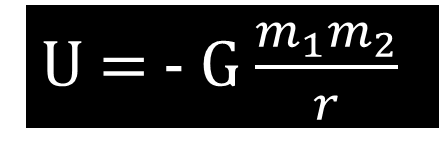 Low energies
Universality types in High Energy Physics
Pomeranchuk Theorem (1958)
Pomeranchuk  type universality
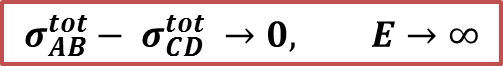 ?
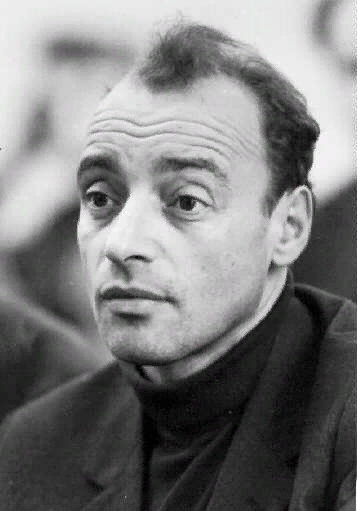 Gribov type universality (1973)
X-Sections on the Rise
It’s a long way to Tipperary…
Longitudinal Direction ?
0.0004 fm
7
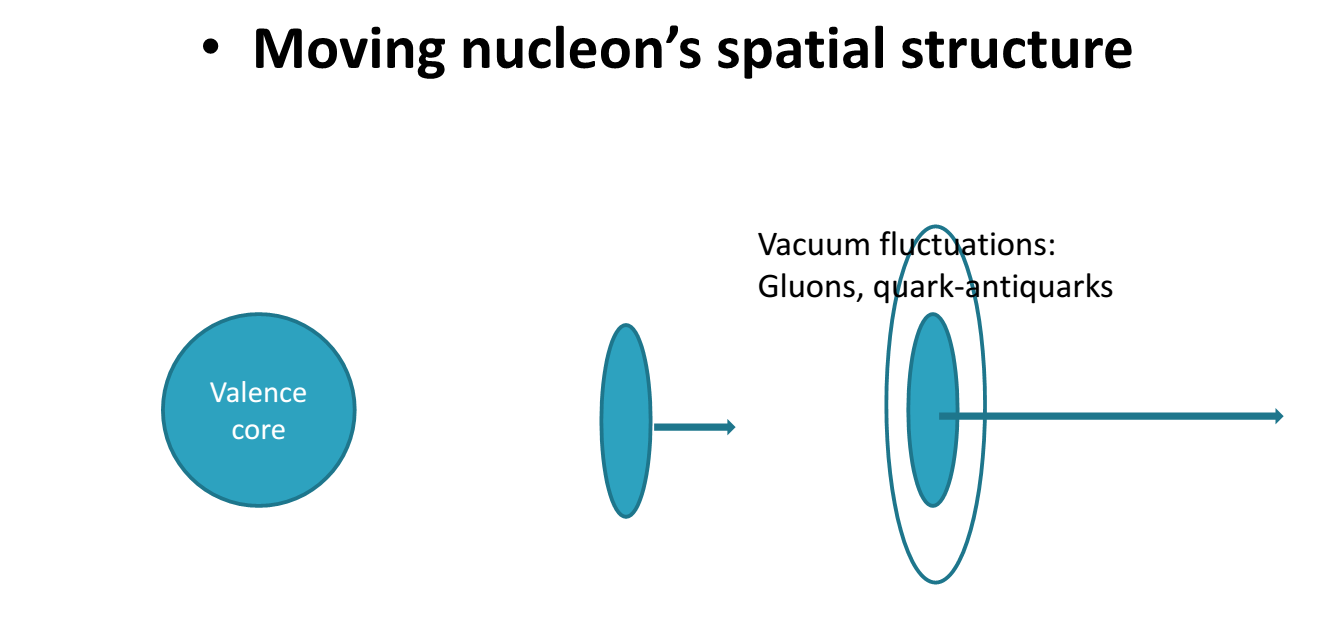 8
Elastic Scattering
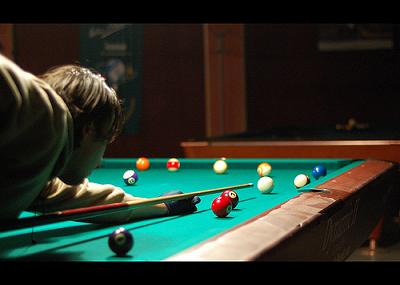 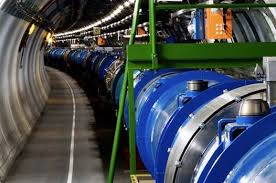 Elastic Scattering:Central or Peripheral?
Kundrat-Prochazka ( 2020)
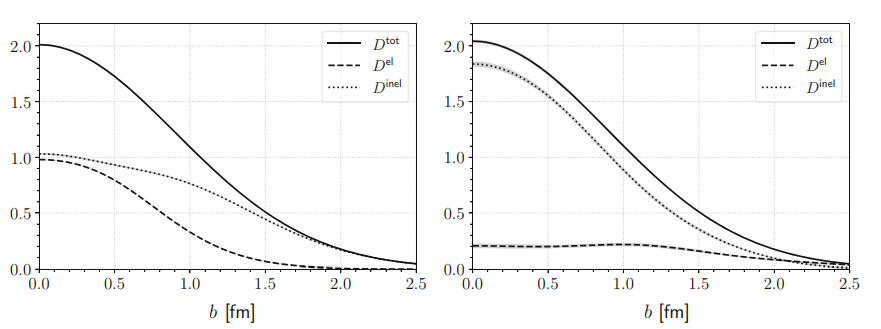 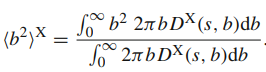 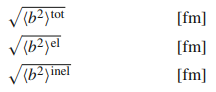 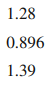 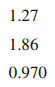 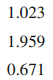 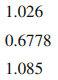 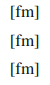 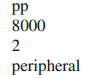 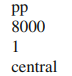 Kundrát (2020)
Procházka  -
Conclusions (still to be done):
12